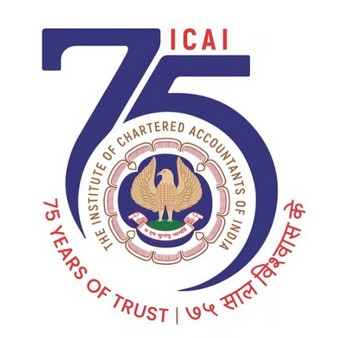 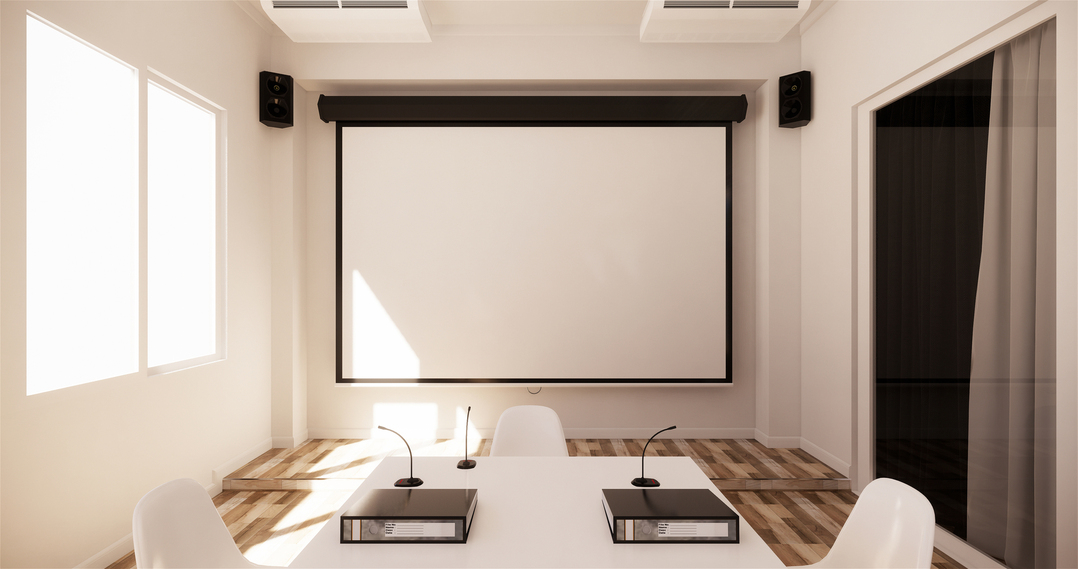 Data Analytics using CAAT Tools – IDEA
2. What is IDEA?
What is CAAT?


2. What is IDEA?

3. Pre-requisite to use IDEA
A. Functional Specification 
B. Relational Data Base
4. IDEA Functionalities
How we will cover the Topic
What is CAAT?
Computer Assisted Audit Techniques & Tools
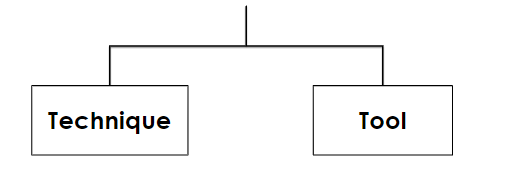 What is Technique? 
Technique is way of doing something makes our life easy. We can also call technique as 
Steps, Process, Algorithm, Knowledge etc
What is Technique? Technique is way of doing something makes our life easy. We can also call technique as Steps, Process, Algorithm, Knowledge etc
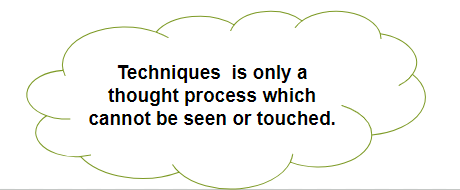 What is Technique? 
Technique is way of doing something makes our life easy. We can also call technique as 
Steps, Process, Algorithm, Knowledge etc
What is Tool?Tool is any physical resource, which helps to implement the technique to get desired results
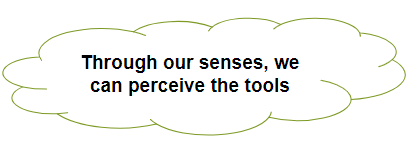 What is Technique? 
Technique is way of doing something makes our life easy. We can also call technique as 
Steps, Process, Algorithm, Knowledge etc
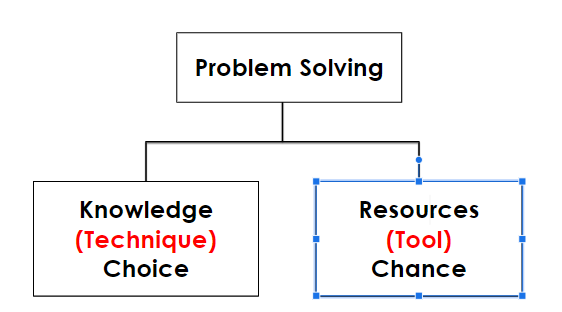 What is Technique? 
Technique is way of doing something makes our life easy. We can also call technique as 
Steps, Process, Algorithm, Knowledge etc
Why tools are useless on Stand-alone basis

Tools are neither good nor bad. 

It all depends on Technique with which it works
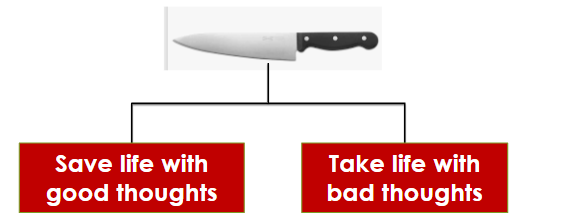 What is Technique? 
Technique is way of doing something makes our life easy. We can also call technique as 
Steps, Process, Algorithm, Knowledge etc
Technique & Tools in Problem Solving
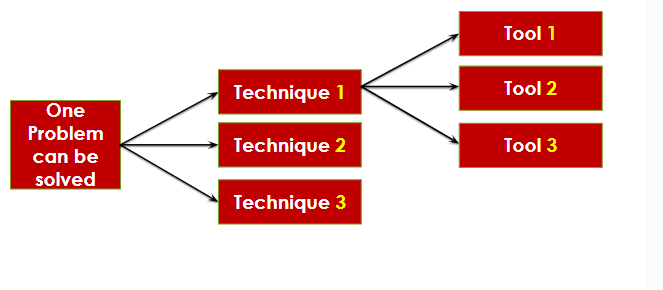 What is Technique? 
Technique is way of doing something makes our life easy. We can also call technique as 
Steps, Process, Algorithm, Knowledge etc
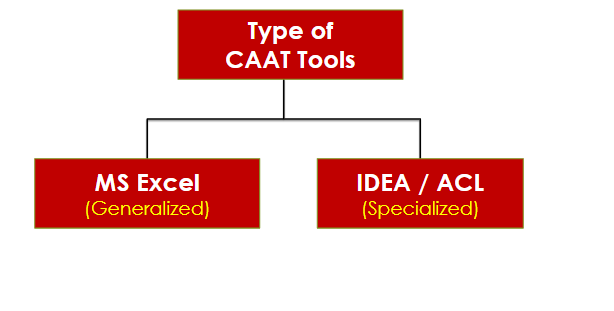 1. What is CAAT?
How we will cover the Topic
1. What is CAAT?2. What is IDEA?
1. What is CAAT?
What is IDEA®  ?
Interactive Data  Extraction & Analysis
This is a specialized application software designed by a Canadian company – “Case Ware Inc”
IDEA is a powerful and comprehensive tool in the hands of Internal / External auditor to  assess risk, gather evidence, uncover trends, and provide the intelligence needed to make more informed decisions.
1. What is CAAT?
When we have Excel, why we need IDEA?
 
Data limitation in Excel 
No standard format in Excel – makes organization person dependent 
Data Modification in excel undermines its reliability 
No change log available in Excel for Documentation
1. What is CAAT?
How we will cover the Topic
1. What is CAAT?2. What is IDEA?3. Pre-requisite to use IDEA
1. What is CAAT?
Pre-requisite to use IDEA Tool
Knowledge of Excel
Knowledge of Relational Data Base
To design STEPS
for problem solving
(Functional Spec)
To understand DATA
1. What is CAAT?
What is Functional Specification?
It is a step-by-step process which when followed, helps to get pre-defined results 
Everything starts with STEPS
	Ex: Cooking Rice 
		STEP 1: Take Vessel
		STEP 2: Put Water 
		STEP 3: Switch on Gas …………so on
If we don’t follow steps, Outcome is not Accurate
1. What is CAAT?
What Defines Success ?
Accuracy
Timelines
Minimum number of STEPS (short cut)
STEPS gives Accuracy
Will discuss more while working with IDEA
1. What is CAAT?
How we will cover the Topic
1. What is CAAT?2. What is IDEA?3. Pre-requisite to use IDEA          A. Functional Specification            B. Relational Data Base
1. What is CAAT?
What is DATA? 

Data is a piece of Information / raw Fact

Information is processed / organized Data.

We need information to take Decisions

Data is useless on its own (no conclusion can be drawn)
1. What is CAAT?
What is your Decision about below? (Good / Bad)
₹ 50 Crores Profit of RIL Per day
Each time, new DATA is added, Decision Changes
1. What is CAAT?
What is your Decision about below? (Good / Bad)
₹ 50 Crores Profit of RIL Per day
Each time, new DATA is added, Decision Changes
1. What is CAAT?
Data Processing Techniques
Non-Financial Data
Financial Data
1. What is CAAT?
3 Tier Architecture
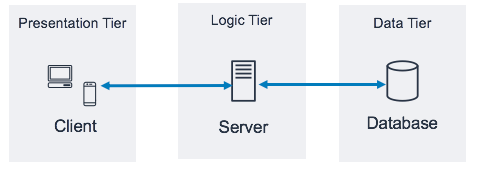 99% of world’s application suite use RDBMS
1. What is CAAT?
Tally
MS Dynamics
SAP
RDBMS
RAMCO
Finacle
Oracle
1. What is CAAT?
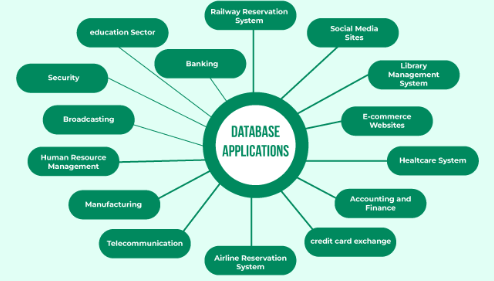 1. What is CAAT?
Relational Data Base? 

Data base is Collection of DATA organized in the form of Tables
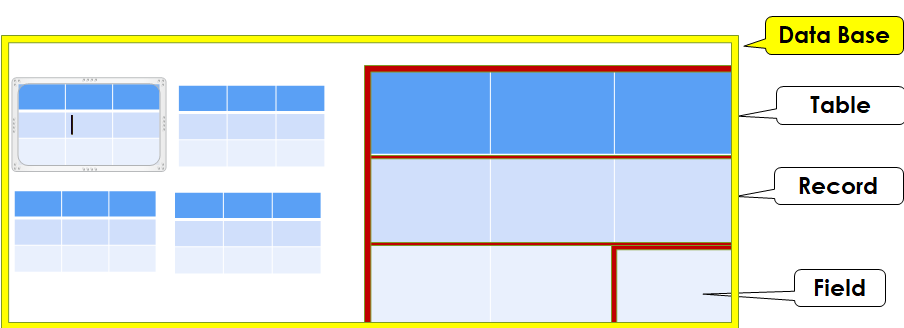 1. What is CAAT?
Master Table
Transaction Table
Business Decision Required 
How many books to be ordered? 
Who did not get the book?
1. What is CAAT?
Foreign Key
Primary Key
STEP 1: Go to TXN TABLE – FILTER 
COURSE = AITT			AND
BOOKS = NO
STEP 2: JOIN the output with MASTER TABLE – GET NAME
1. What is CAAT?
Know the Tables (Which data where?)
Know Primary Key & Foreign Key Relationships
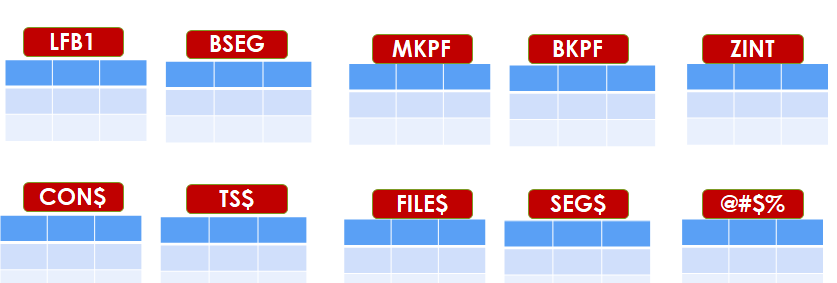 1. What is CAAT?
How we will cover the Topic
1. What is CAAT?2. What is IDEA?3. Pre-requisite to use IDEA          A. Functional Specification            B. Relational Data Base4. IDEA Functionalities
Are we supposed to be EXPERTs in Problem Solving?
YES
Technique
(STEPS)
Tool
(IDEA)
Compulsory 
(No choice)
Optional 
(But need to know how to communicate with Technical Person)
What functionalities we are going to discuss? 

Data Import / Folder creation 
Appending Field with Script (Add column with Equations)
Data Extractions (Filter)
Duplicate / Gap detection  
Summarization 
Table Join (V Lookup)
Benford’s Law / Skewness
Let’s start the Journey…………………
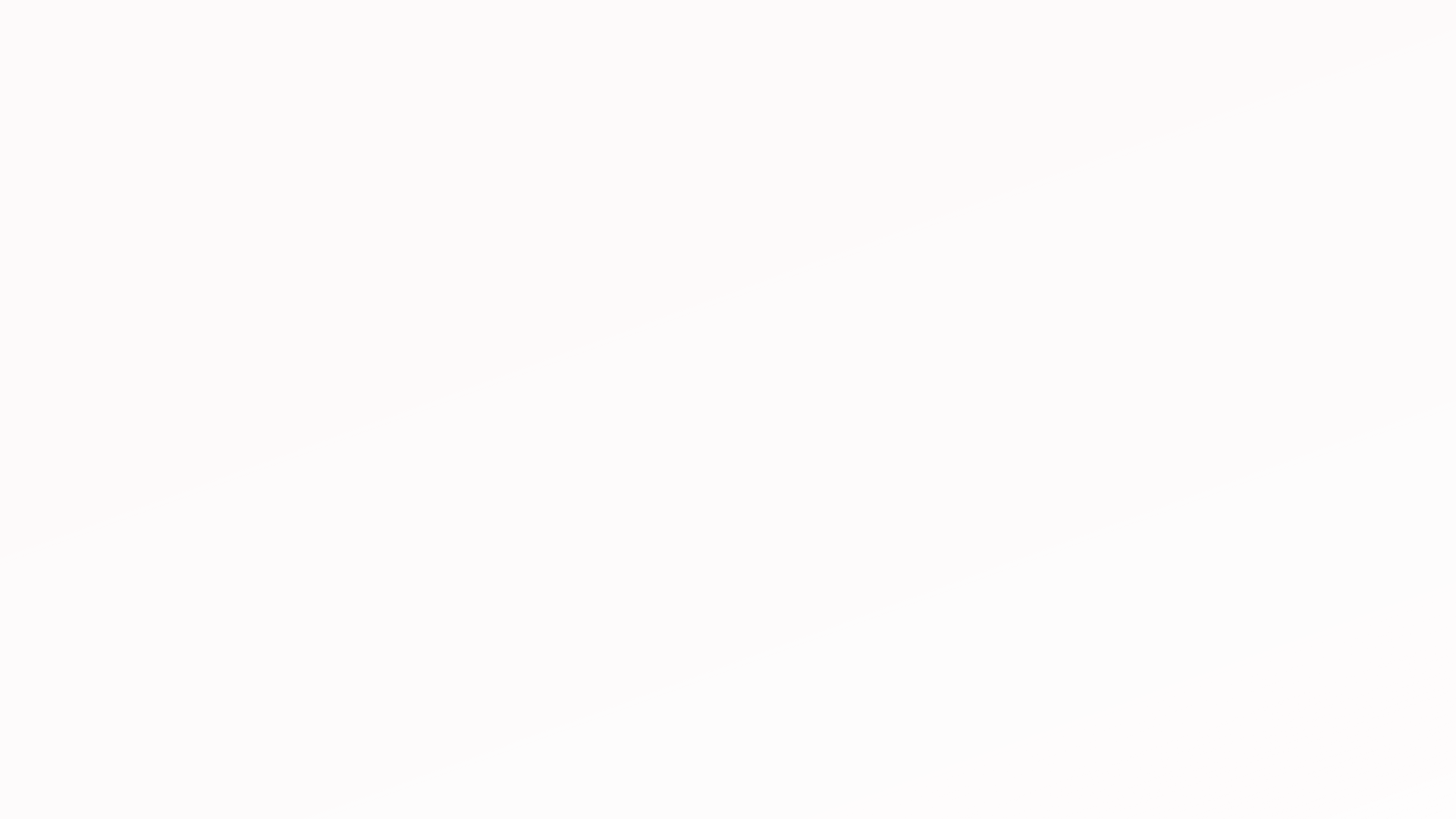 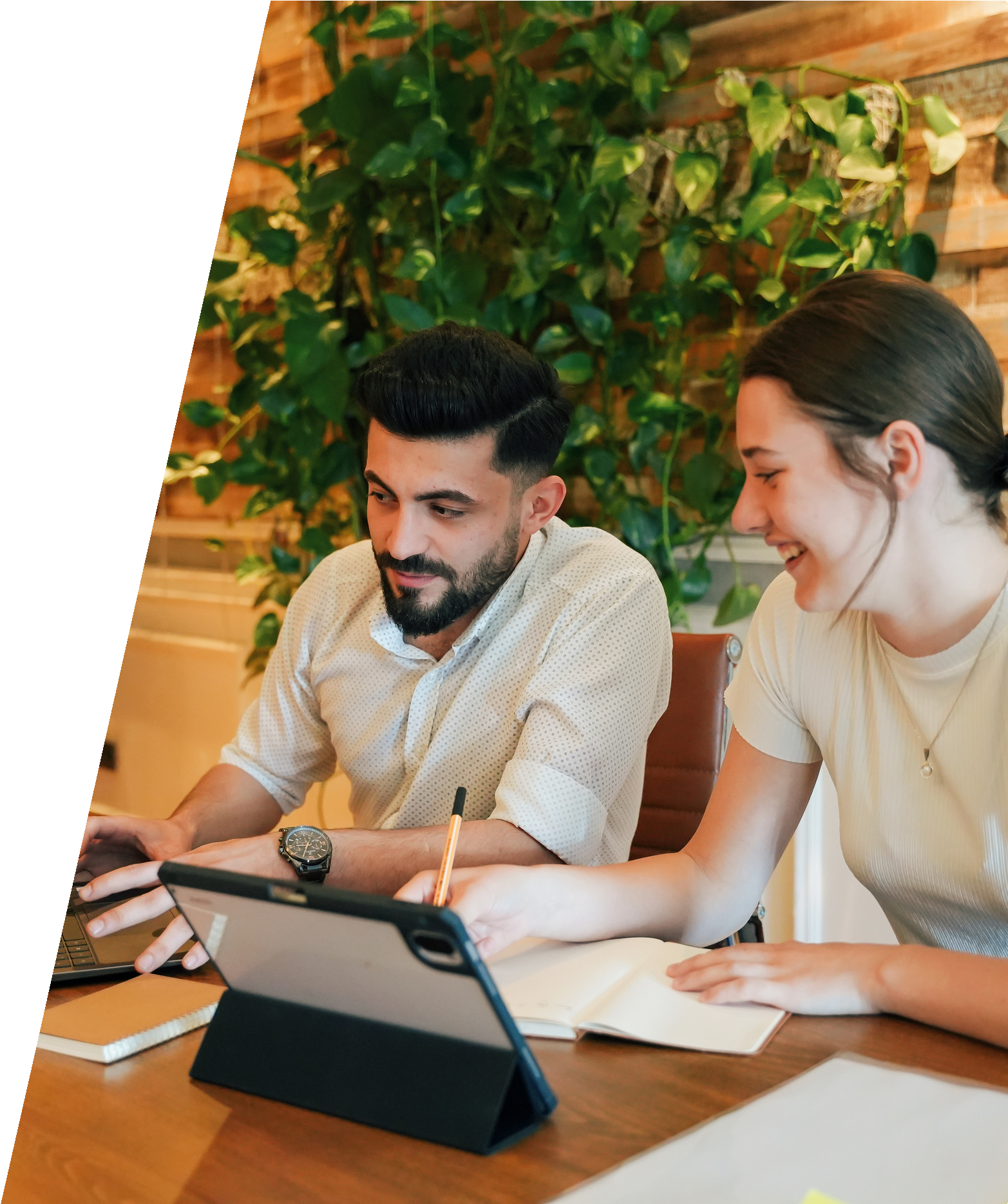 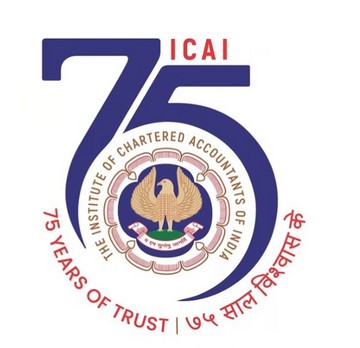 THANK  YOU